The Business of Plant Breeding:  
Market-led approaches to new variety design in Africa
Chapter 5
Variety Development Strategy and Stage Plan 
Rowland Chirwa
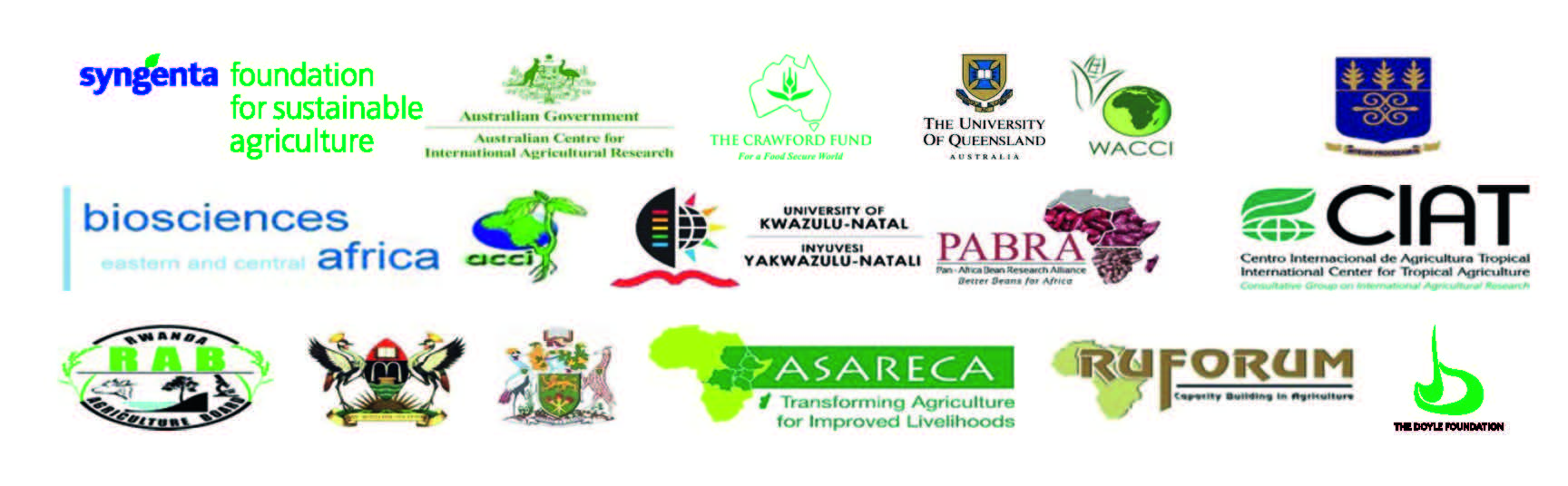 Chapter 5 Variety Development Strategyand Stage Plan
Rowland Chirwa

Chitedze Agricultural Research Station
P.O. Box 158, Lilongwe, Malawi
Chapter 5 Objectives
Variety development strategy and stage plan: 
To enable plant breeders to construct a high quality, well-documented demand-led breeding strategy and a development stage plan, to enable good governance, rigorous decision-making and activity planning within a demand-led breeding project. 

2. Stakeholder engagement: To ensure the variety 	development strategy and stage plan allow for 	involvement of stakeholders at key decision points on: 
The design, development and release of new varieties; 
Enabling new varieties to reach farmers; and 
Provide feedback on product performance and farmer adoption.
Contents
New variety development strategy
Development stage plan
Timelines and critical paths
Risk management 
Variety registration
1. Variety Development Strategy
Variety Development Strategy
A development strategy defines the core breeding goal and creates a framework for decision-making and investment. 

The strategy analyses the external environment, defines problem and answers key questions on the product being developed: ‘what’, ‘why’, ‘for whom’ and ‘how’? 

The strategy has a broader scope than a development plan and considers the end product and adoption. It should precede preparing the development stage plan.
Variety Development Strategy
Crop supply and demand landscape - ‘the problem’
Policy and enabling environment
Market analysis
Target clients and market segments
Variety design and market positioning
Intellectual property
Development stage and activity plan/timetable
Development costs
Development investment case 
Project governance and decision-making
Client awareness and raising demand 
Seed system and delivery to farmers
Monitoring post-release performance and adoption 
Performance measures and risk management
Group exercise – Development Strategy
What should a variety development strategy contain?
 
Why does each component matter in a demand-led breeding programme?

What are the benefits of creating a development strategy?
2. Development Stage Plan
Development Stage Plan
A stage plan is the key tool for supporting timely decision-making and if a new genotype/line is ready for progression to the next stage and further investment.
It contains all activities needed to deliver a new variety from initial design to use by farmers.
Activities are mapped onto different stages of progression along the timeline.
Stages are directly linked and so must communicate with each other.
Development Stage Plan
A Stage Plan includes the following key activities: 
Development planning 
Variety design
Breeding, testing and evaluation
Variety registration and scale up 
Seed production
Monitoring and evaluation – at all stages of the variety development process
Five key elements of the Stage Plan
Development planning: Brings in constructive ideas from all key stakeholders. 
Variety design: Makes decisions on the type of a variety to be developed according to the criteria set by clients.
Breeding and evaluation: Identifying key resources (funds, personnel, facilities and institutions) required to determine a critical path and shortest route to delivery of the variety.
Variety registration and scale-up: Essential for plant breeders to understand the registration requirements, costs and timelines; and engage with regulatory officials from an early stage.
Seed distribution and farmer access to seed: Access to high quality, affordable seed to drive adoption and success of variety.
Stage
Demand-led Breeding Stage Plan
Early Development
Pre-Commercial
Discovery
Variety Design
Commercial
Late Development
Discontinue
Proof of Concept
Line progression decisions
Commercial
Candidates 
selected 
requiring characterization, scaling-up and  regulatory approval
InvestmentDecision
Initiation of research on germplasm aligned to the product concept
Product
Launch 

of specific products in specific market segments
Product discontinuation

Products that have completed discontinuation activities,  and stock removed from inventories
Breeding & Selection
Product Evaluation and Scale-up
Life Cycle Management
F
A
E
C
D
H
B
G
Product concept
Discovery
Product prototype characterization and selection based on performance in replicated trials and wider evaluation
Identification, characterization and selection of specific traits to be used
Stop sales
Elimination of inventory
Line Development.  Development and screening of product components or pre-products rather than products
Small plot screening of products as commercial prototypes
Product sales


Launch 
Rapid GrowthPeak Sales
 Sales Decline
Preparing for launch
Market research.
Product profile creation.
Development Investment 
case created.
Stage activities
Key
Phase
Stage Gate decision point
Modified version ofSyngenta Seeds stage plan
Stage
Example: Developing a Small White Pea Bean Variety in Zimbabwe
Early Development
Pre-Commercial
Discovery
Variety Design
Commercial
Late Development
Discontinue
Proof of Concept
Line progression decisions
Commercial
Candidates 
selected 
requiring characterization, scaling-up and  regulatory approval
InvestmentDecision
Initiation of research on germplasm aligned to the product concept
Product
Launch 

of specific products in specific market segments
Product discontinuation

Products that have completed discontinuation activities,  and stock removed from inventories
Breeding & Selection
Product Evaluation and Scale-up
Life Cycle Management
F
A
E
C
D
H
B
G
Product concept
Discovery
Product prototype:
Test varieties in large plots, replicated trials (IVT and AVT) and also on-farm with farmers, traders and industry and select based on set criteria
Identify traits:
1. Colour – white
2. Seed size: 18 g
3. Disease resistance: < 3
4. Drought resistance
5. Canning quality: (HC > 1.7 and PWDWT > 60%)
Stop sales
Elimination of inventory
Line Development:  Identify parent lines
Generate segregating populations – these  pre-products rather than products
Screen lines in small plots (nurseries and PVT) together with farmers, industry and relevant officials in variety registration
Product sales: Launch new varieties with massive seed production, distribution promotion and sales until sales decline
Preparing for launch:
1. Conduct DUS and VCU for variety release
2. Conduct massive demonstration plots with partners
1. Market demands  baked bean
2. Product profile: small white canning bean
3. Investment case:  Industry requires 360 tons/yr
Stage activities
Key
Phase
Stage Gate decision point
Modified version ofSyngenta Seeds stage plan
Benefits of Using a Stage Plan
Product adoption: Higher likelihood of varieties achieving increased farmer adoption by meeting clients’ demands
Decision-making: Enables greater focus on key milestones, generation of quality data and information required for rigorous and informed decisions   
Fully integrated plan:  Encourages excellent planning to seek efficiencies and a smooth flow of activities from start to completion of the new variety development
Communications: Provides a visualization framework to show progress of many lines under development within a breeding program or institution’s new variety portfolio
Summary of Development Stage Plan
Essential planning  process for all breeding programmes.
Contains all activities needed to deliver a new variety from initial design to use by farmers - mapped at all the different stages of progression along the timeline. 
Useful not only to organise activities but also to gain inputs, support and “pull through” from clients at critical timings in the variety development process.
Important for effective communications amongst client  groups  and experts from different disciplines, both within each stage and across the stages. 
Key tool to support timely decision-making and if a new genotype/line is ready for progression to the next stage and merits further investment.
Group Discussion – Development Stage Plan
In your breeding programmes, who makes the decisions and how are the decisions made to progress germplasm - from creating crosses, through varietal release, up to final de-registering the variety from production?
At which points in the stage plan should clients, management and investors be involved in decision making?
3. Timelines and Critical Paths
What is a Critical Path?
Definition: The variety development stage plan has a series of steps to design, create and deliver the new variety to farmers. The shortest possible route from design to delivery is called the “critical path”
Activity
New variety breeding programme
Critical path
Dependency risk
Critical Path Analysis Diagram with Risk Dependencies
9
2
3
8
10+
1
4
5
6
7
Years
Activity 1
Activity 2
Activity 3
Activity 4
Activity 5
Activity 6
Activity 7
Activity 8
Activity 9
Activity 10
Timeline and critical path for developing a new drought tolerant and micronutrient dense sugar bean variety with resistance to ALS and BCMV diseases in Zimbabwe
Importance of Timelines and Critical Path
Understand the timelines and associated costs to develop and register a new variety. 
Clear understanding about critical paths and approaches to risk reduction.
Develop risk mitigation strategies. 
Understand costs and rewards associated with risks.
Critical path analysis and pro-active risk management will  help breeding team to develop new varieties that meet farmer and value chain needs in a timely and cost-effective manner.
4. Risk Management
Risk Management
There are many types of hazards, incidences and problems that can occur during varietal development that can cause delays and even through to non-delivery. 
In the case of planning, some scientific activities by their innovative nature may provide unexpected results. 
Where the outcomes of experiments are uncertain and may require repeating, then it is advisable, if possible, to schedule them earlier in the plan and not ‘just-in time’. 
Risk can also be reduced by using parallel approaches to increase the chances of a successful output, if resources permit.
Risk Quantification
Risk Quantification
Probability theory: Multiply —not add— individual chances of success to see the combined effect of all risks.
The combined effect of the concurrent major risks with high impact in the example below is much greater than one may think intuitively.  
Combined risk effect: example - 
Risk 1   High impact   60%  prob. = chance of success 0.4
Risk 2   High impact   50%  prob. = chance of success 0.5
Risk 3   High impact   70%  prob. = chance of success 0.3
Total chance of success 0.4 x 0.5 x 0.3=0.06 or only 6%! 

This may affect next decisions and course of action.
Key Messages: Timelines and Risk Management
There is a need to determine optimal times to integrate requirements, tests/evaluations and data generation for demand-led parameters
Timescales must be clearly defined
Find creative ways to not extend and preferably shorten timescales whilst including demand-led components
Use critical path analysis and risk mitigation 
Use data to make decisions
Group Exercise:Timelines and Critical Paths
What are the biggest risks in your breeding programme? 
How do you mitigate against these risks?
5. Variety Registration
4. Variety Registration
Current knowledge of registration system and release requirements is essential, at national and regional levels.
Timelines and costs.
Can one help to speed up the registration process by engaging with the regulatory officials?
Demand-led Variety Registration
Consumer traits and regulatory hurdles.
Demand-led  breeding is complex and can take longer - so a smooth registration process is a key factor.
Regional harmonization may influence market size and subsequent investment decisions.
Demand-led variety registration may be influenced by international regulations such as UPOV, breeders’ rights and national registration agencies.
Demand-led Variety Registration
In each country, National Variety Registration Committee (NVRC ) makes a decision to release or reject a new variety, based on data compiled in the release proposal 
Some countries charge a fee, others do not, for tests
Ideally, release is based on merit/uniqueness of variety 
Uniqueness of a variety that addresses demand-led traits should be considered sufficient to distinguish a new variety from others and give it merit for release
Demand-led Variety Registration
Some countries require yield improvement vs benchmark 
Thus the need for yield gain vs consumer demand-led traits issues need to be clarified at the variety design stage
The fact that each country has its own Seed Act makes it costly for seed companies to release and market new varieties in different countries in sub-Saharan Africa 
One way to reduce registration costs is to harmonize variety registration regulations across countries, in regional sub groupings (e.g. SADC and COMESA countries)
The Business of Plant Breeding:  
Market-led approaches to new variety design in Africa
Chapter 5
Variety Development Strategy and Stage Plan 
Rowland Chirwa
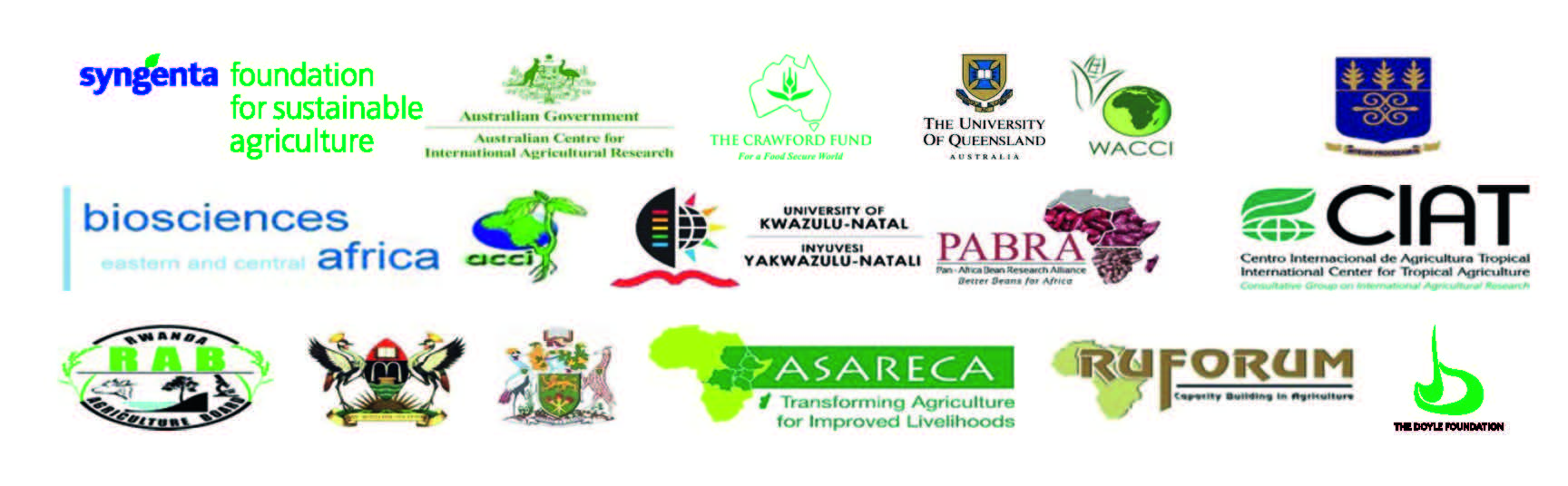